Бондарев Егор 2 «д»
Наша дружная семья
Мне 3 года, мы с папой и мамой на рыбалке
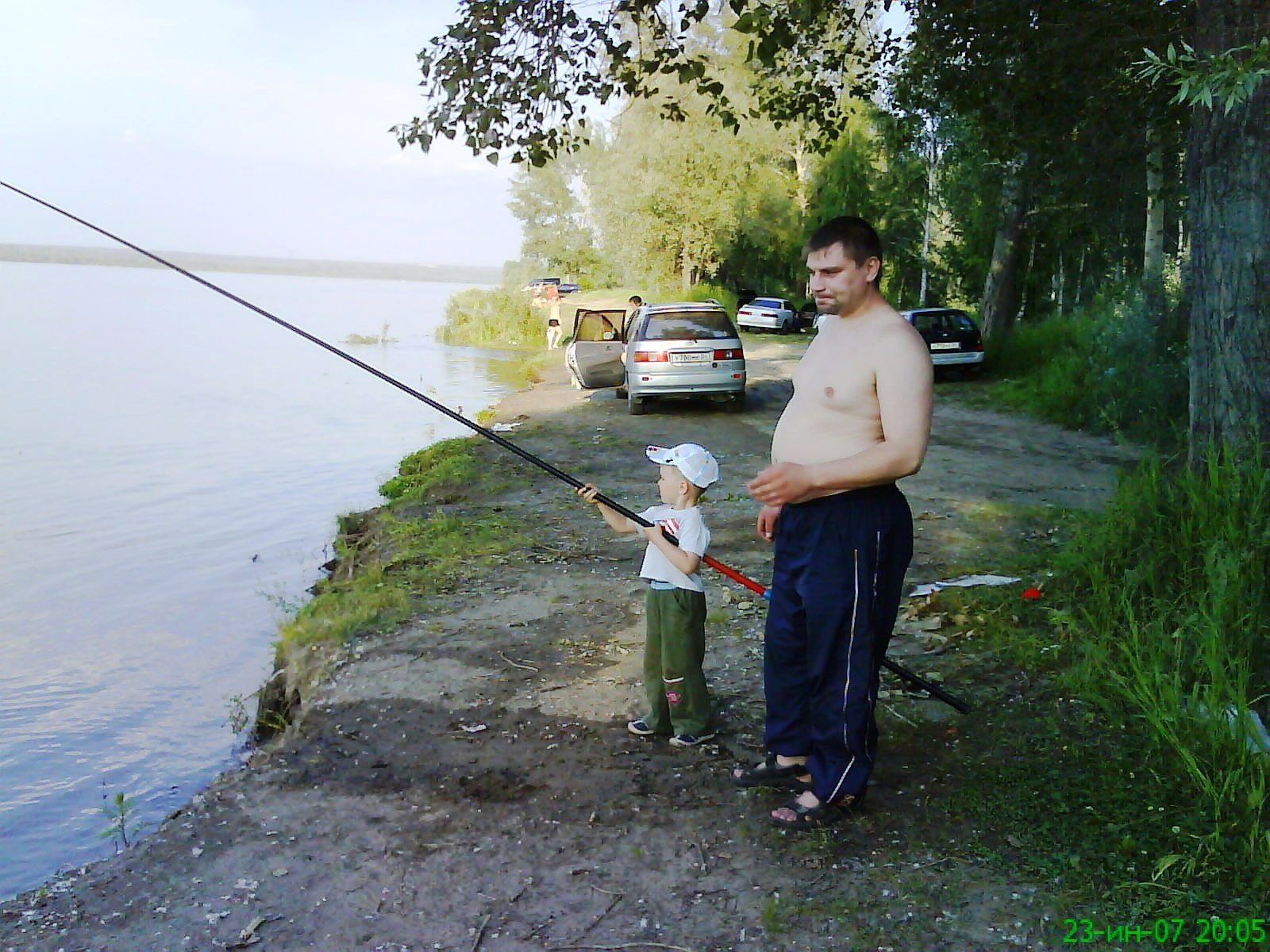 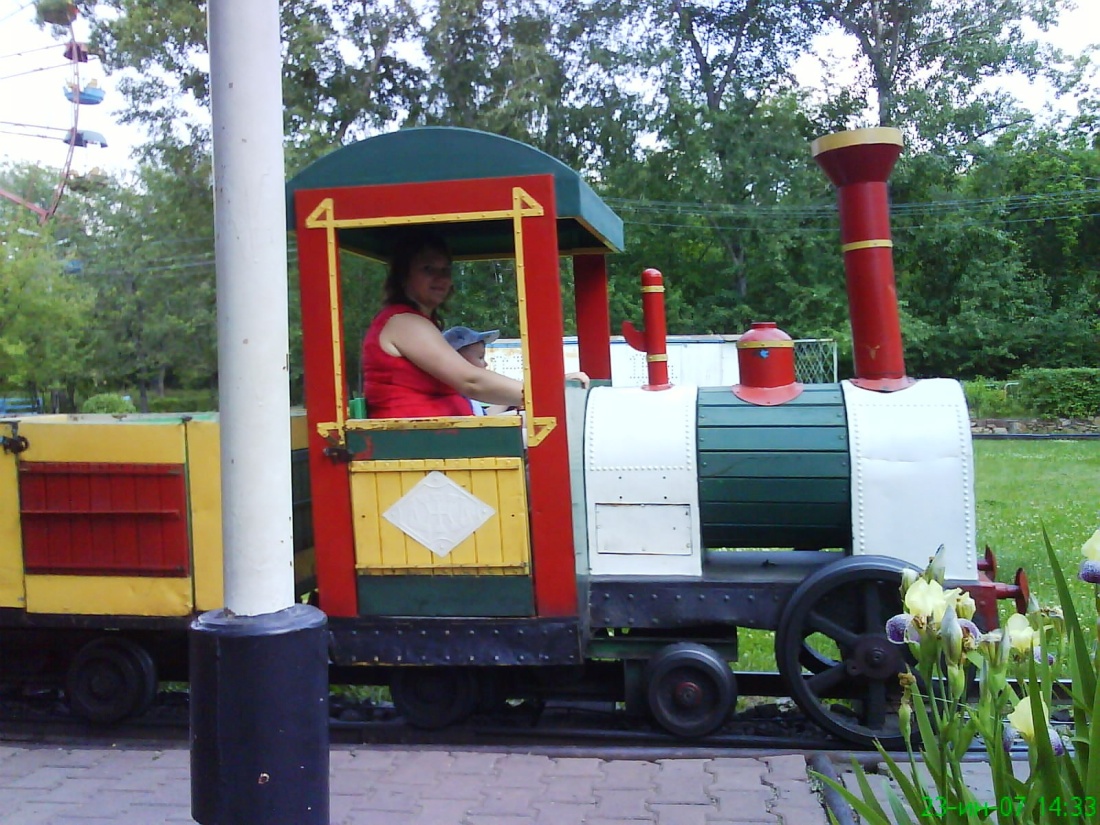 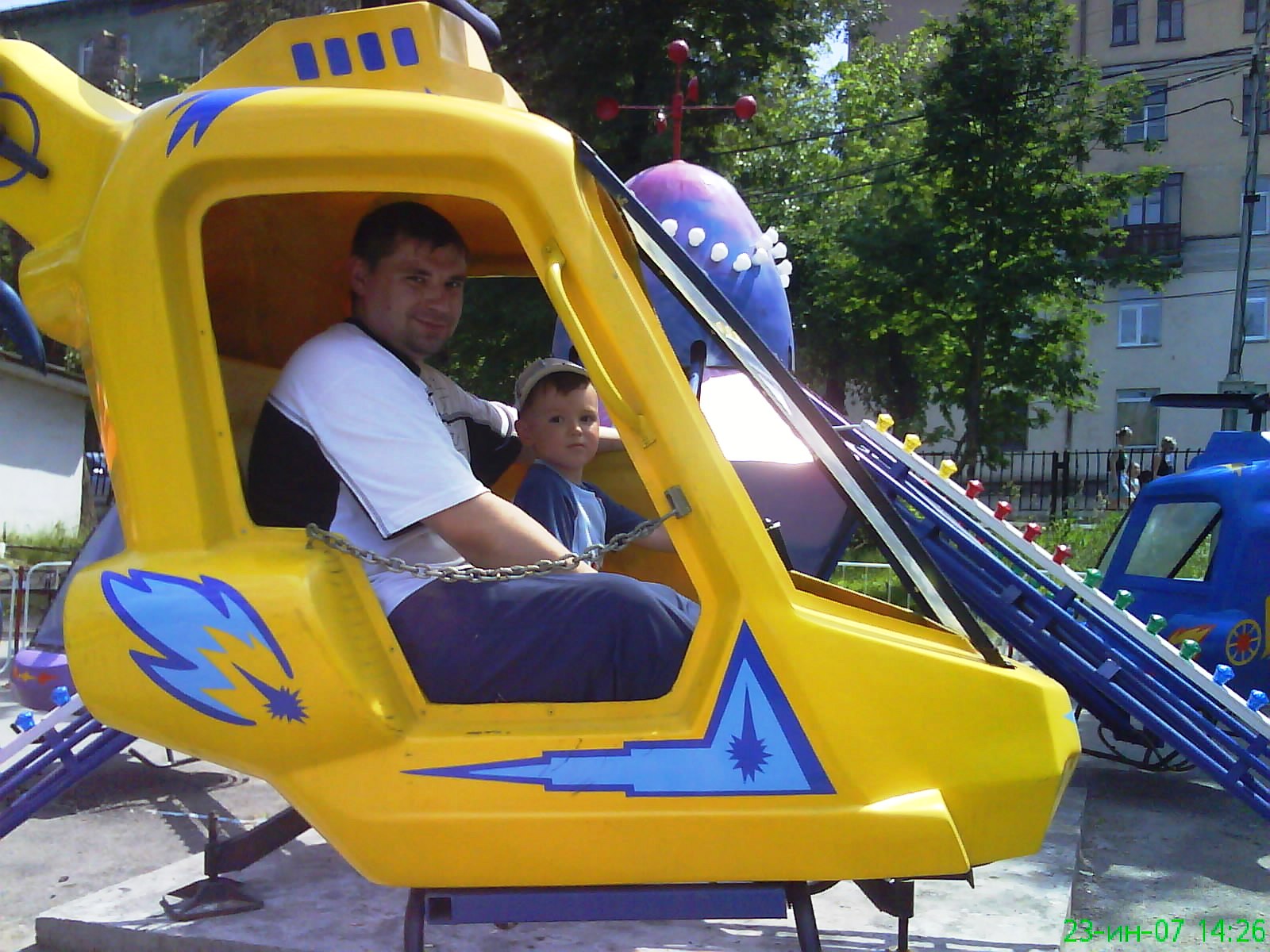 Мы с папой и мамой в парке «Затулинский»
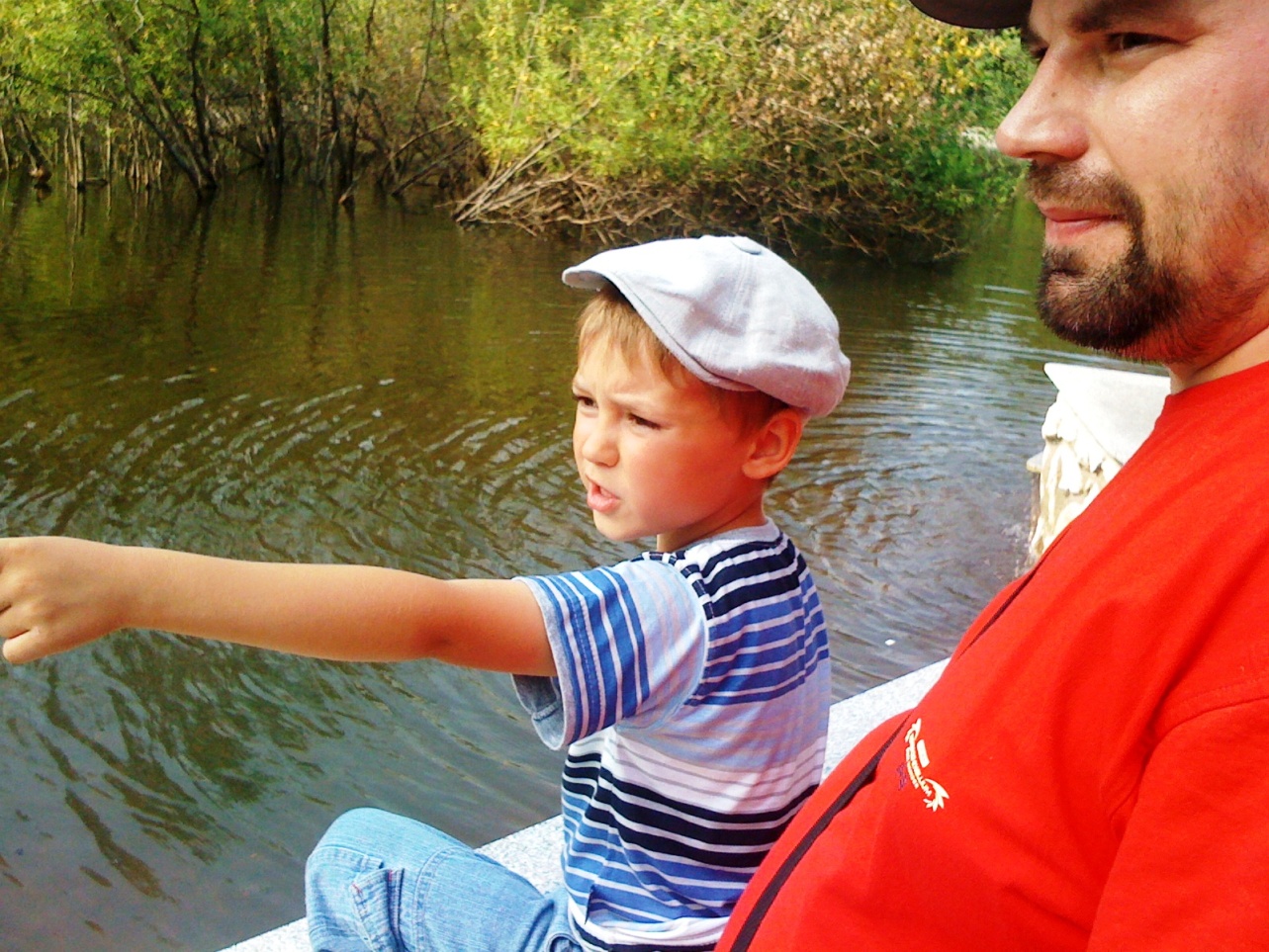 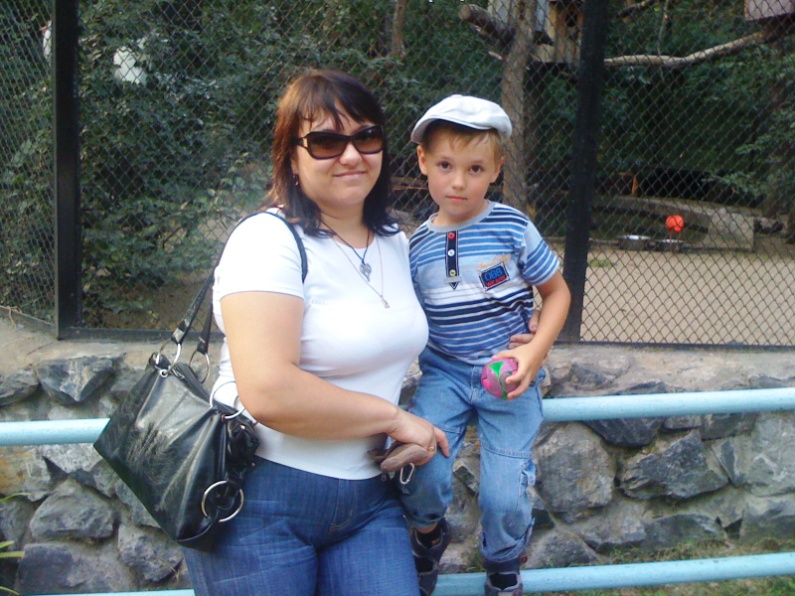 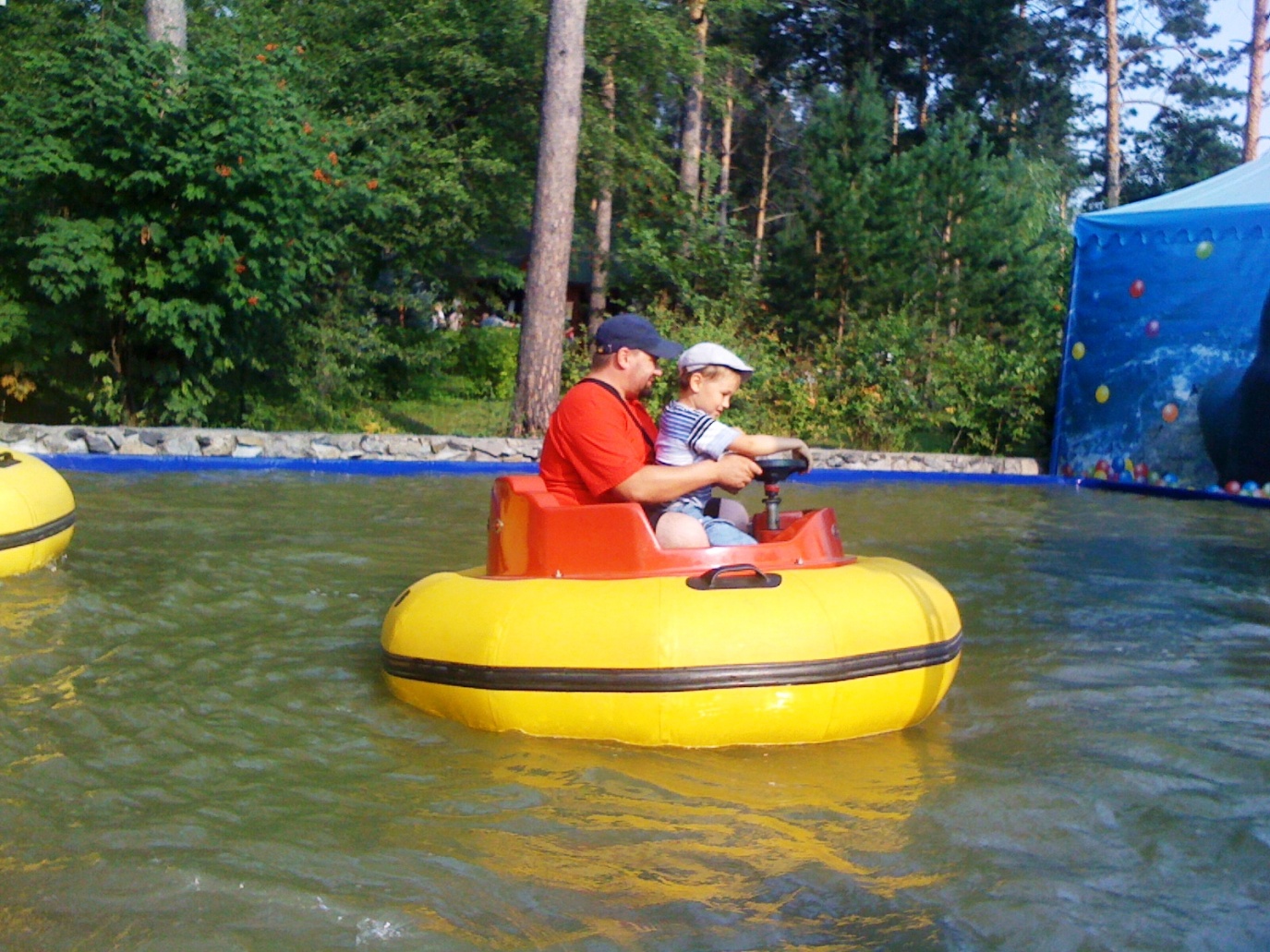 Я с родителями 
в зоопарке
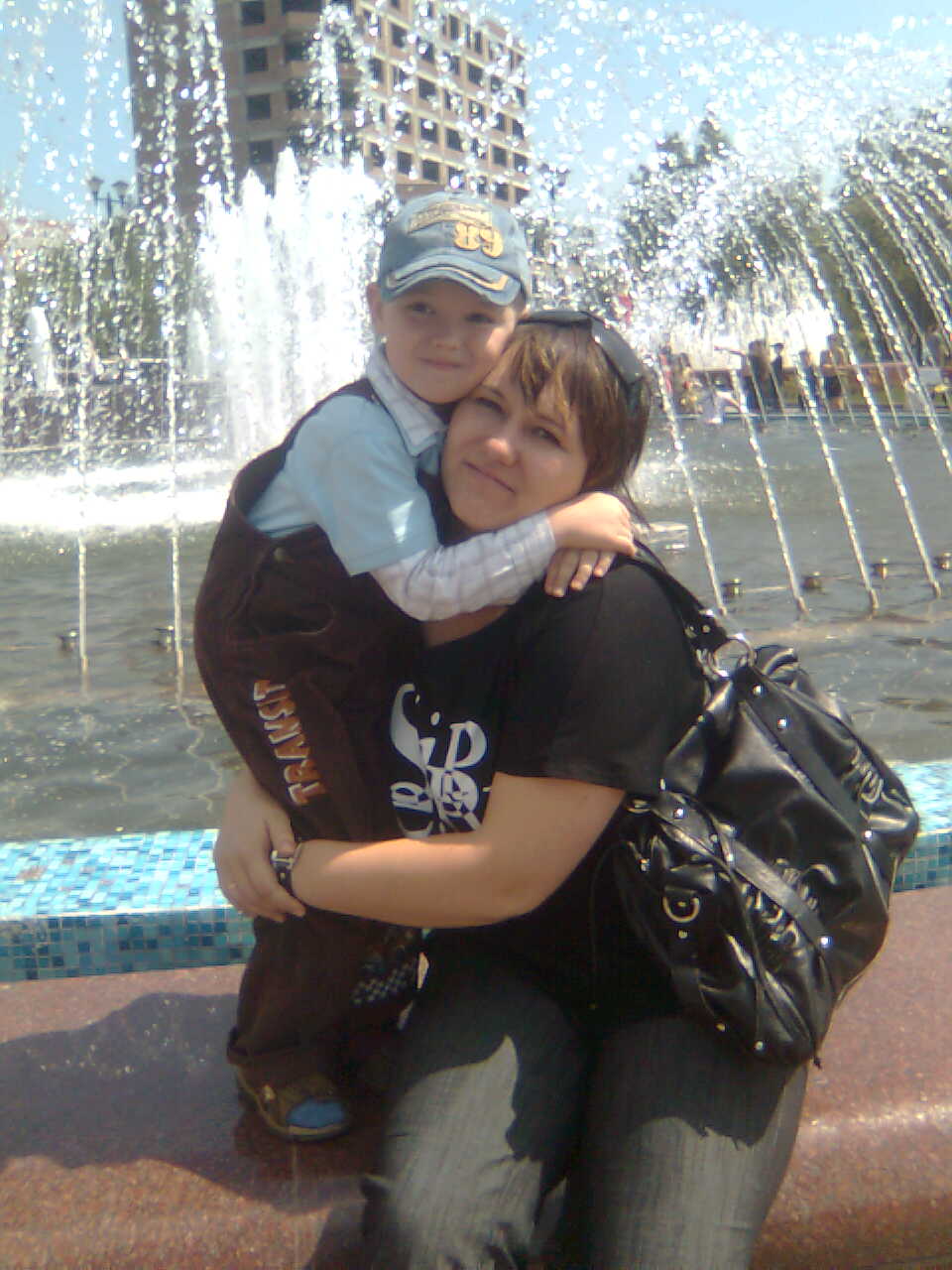 Мы на фонтане возле ГПНТБ
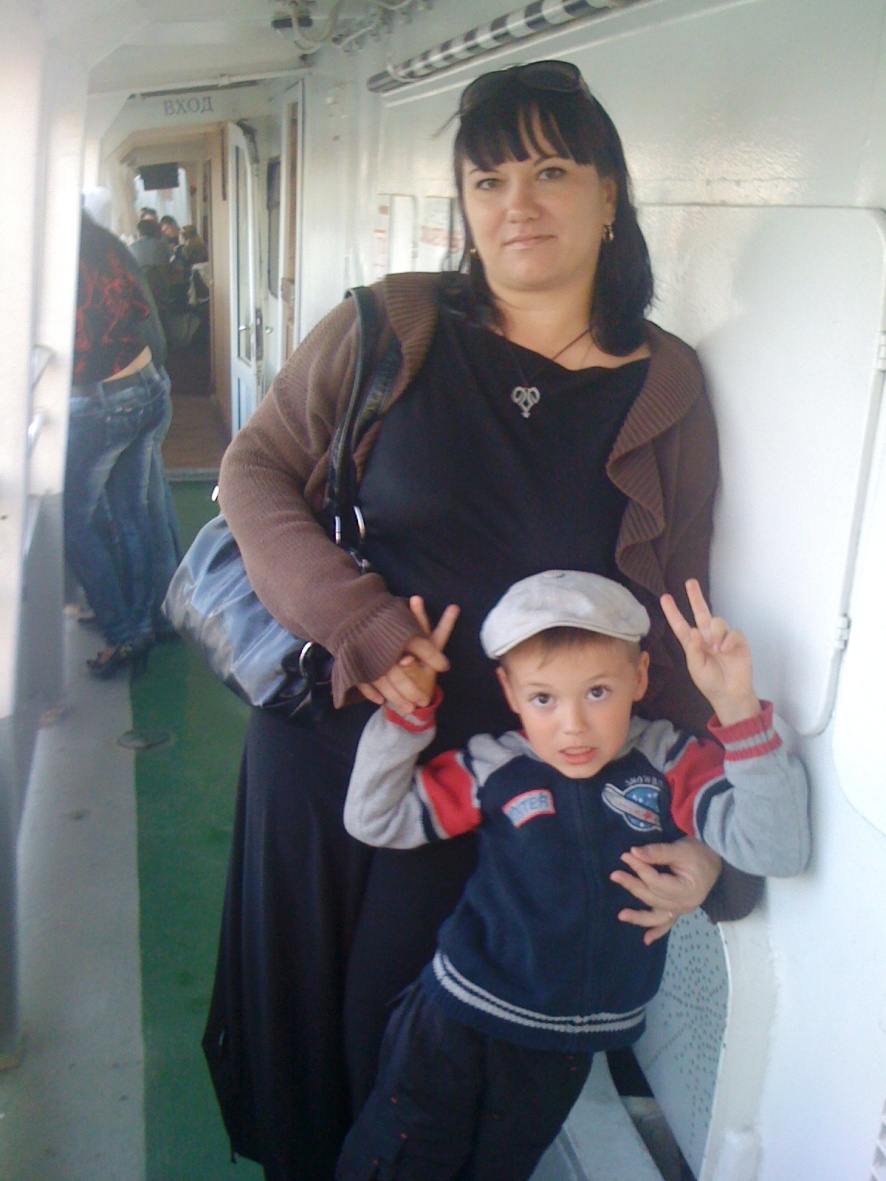 Text in here
На теплоходе катаемся по р.Обь
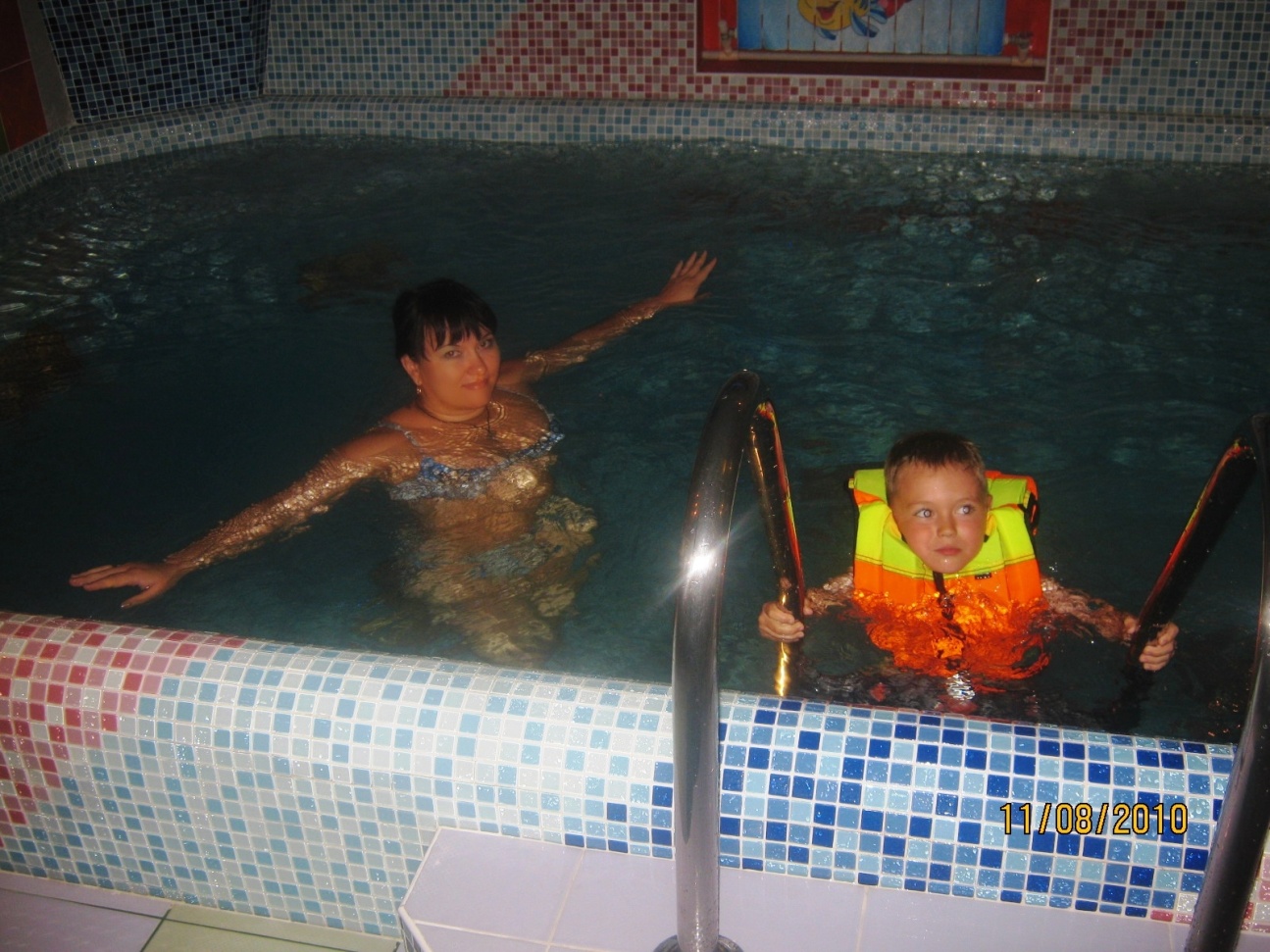 Отдыхаем в сауне
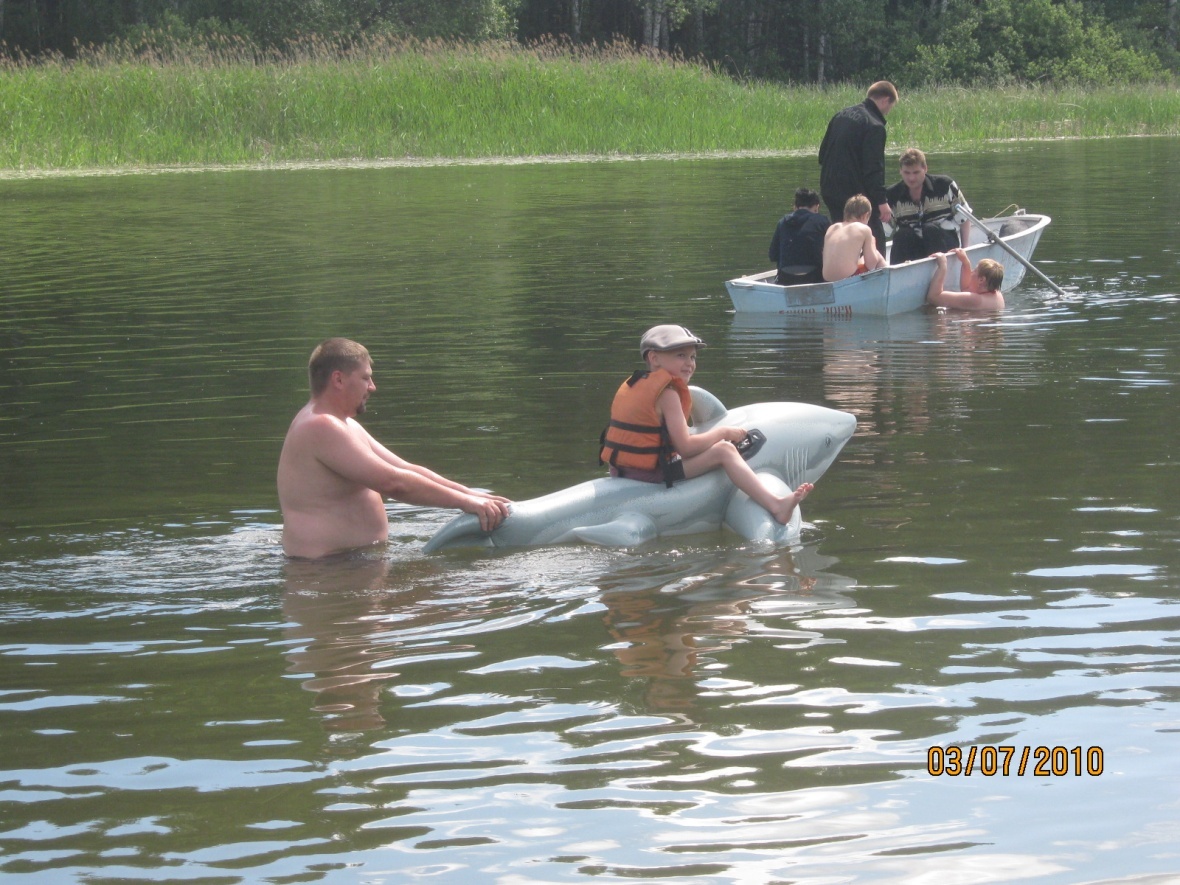 На базе отдыха в Боровом
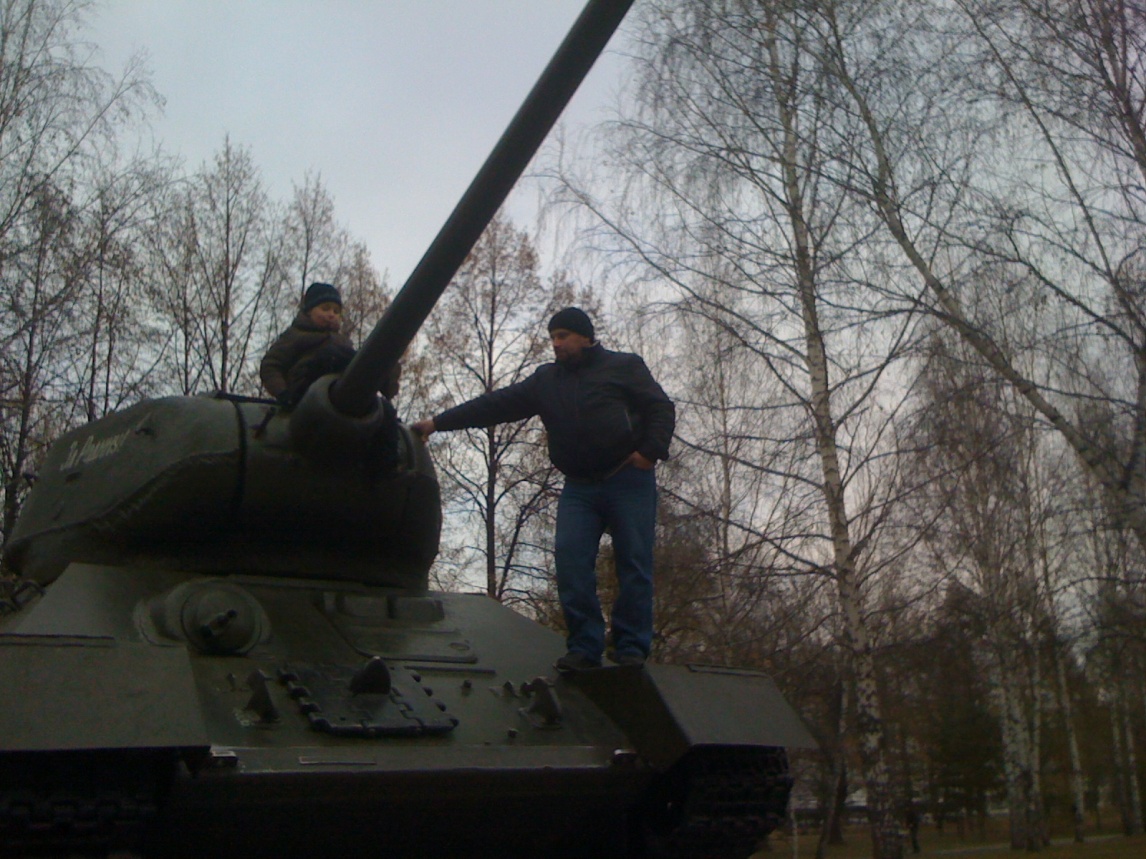 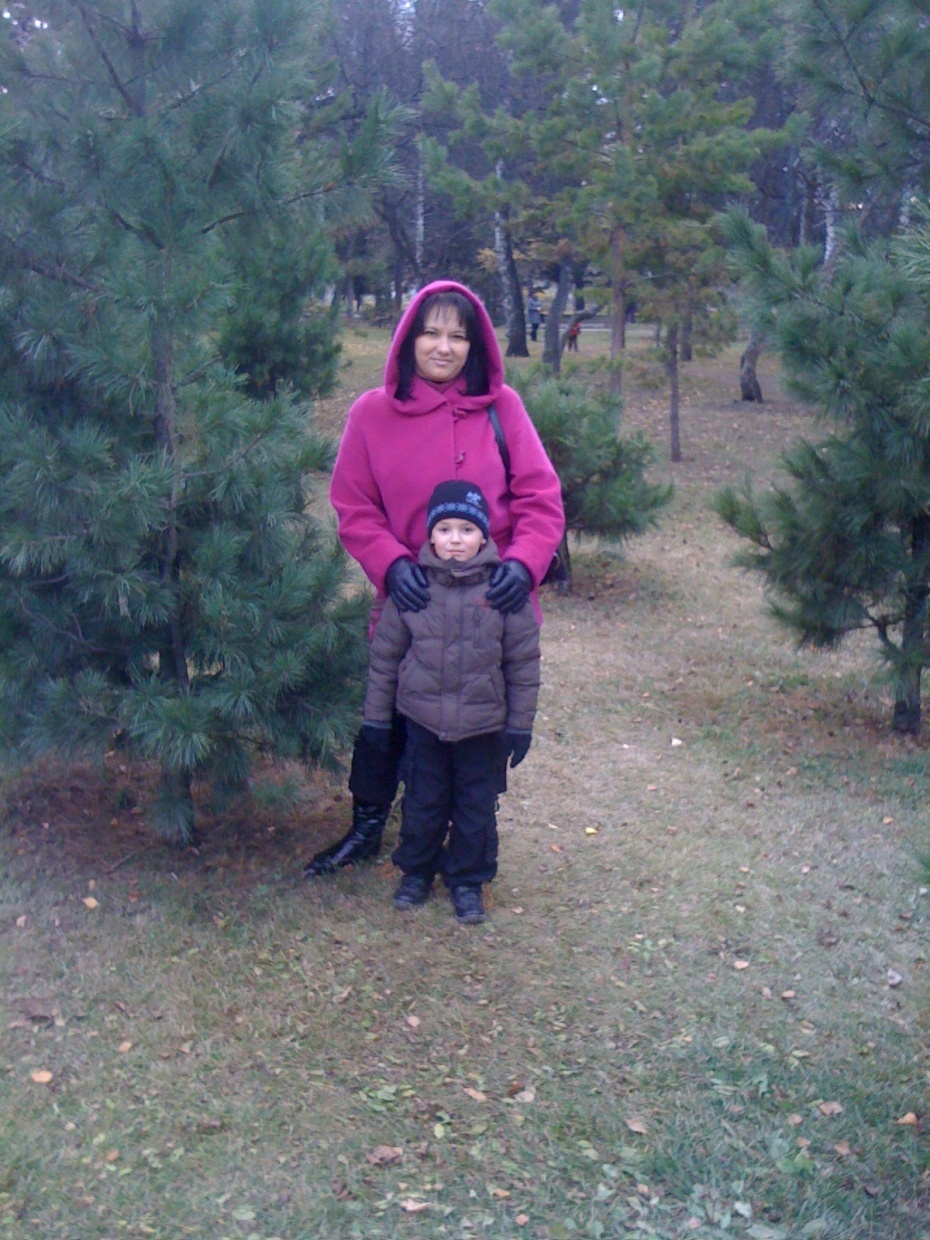 Мы в парке им.Кирова
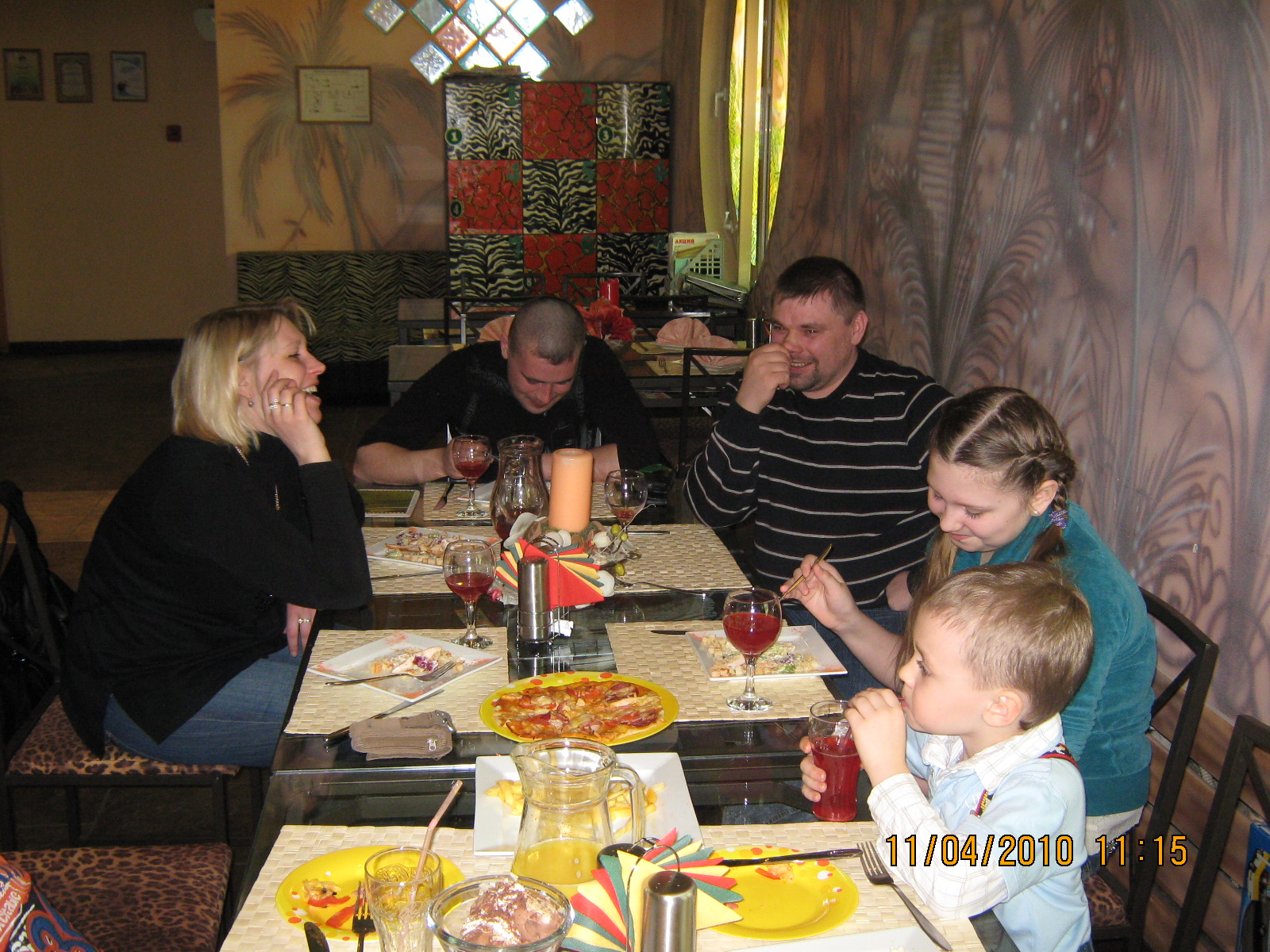 Мой день рождения в кафе «Джуманджи» (крестный, крестная, папа, Катя и я)
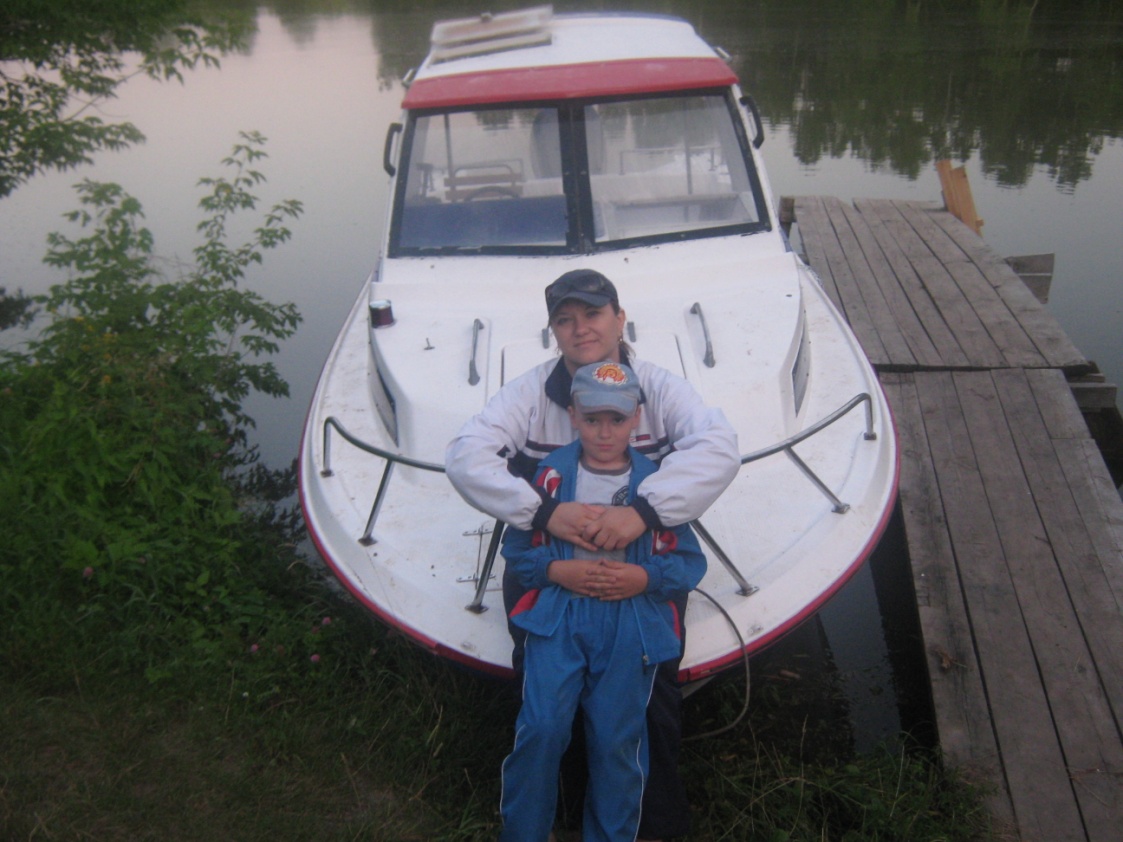 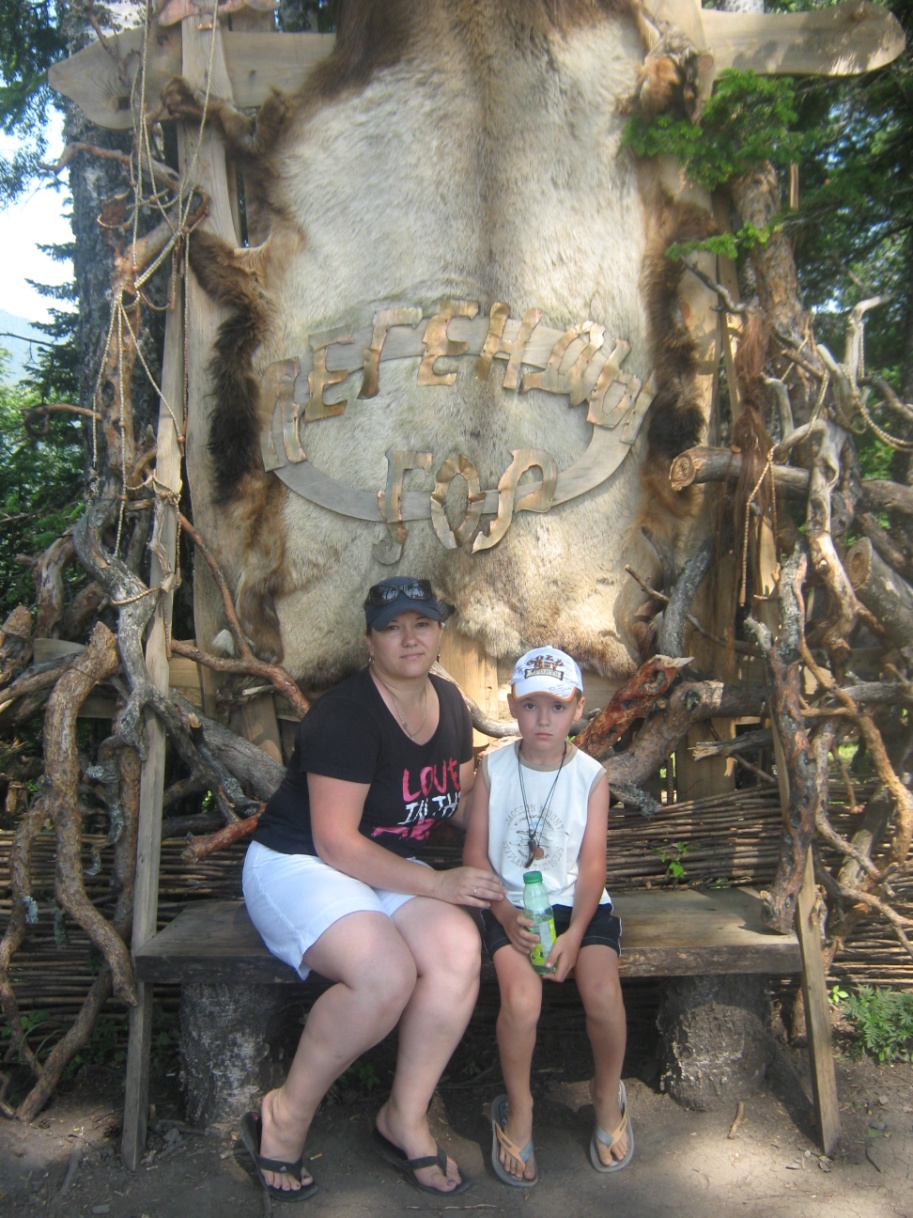 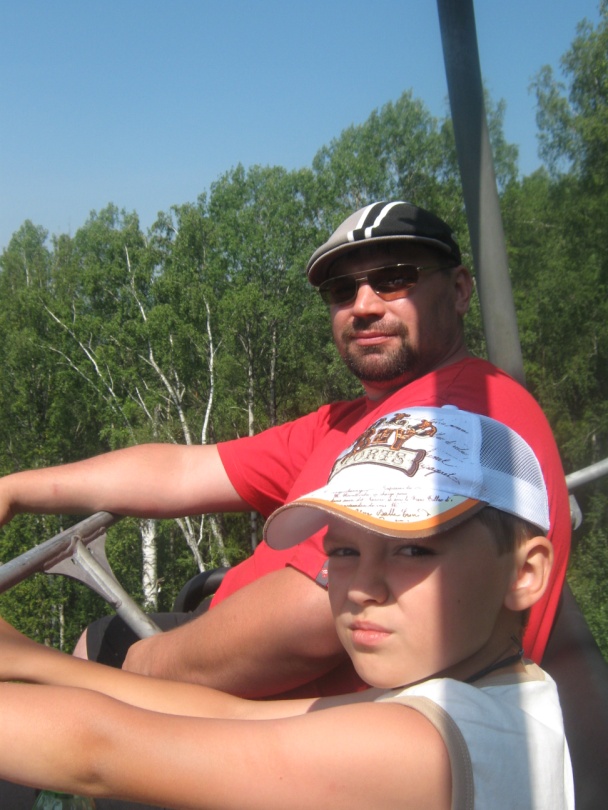 Мы на Горном Алтае
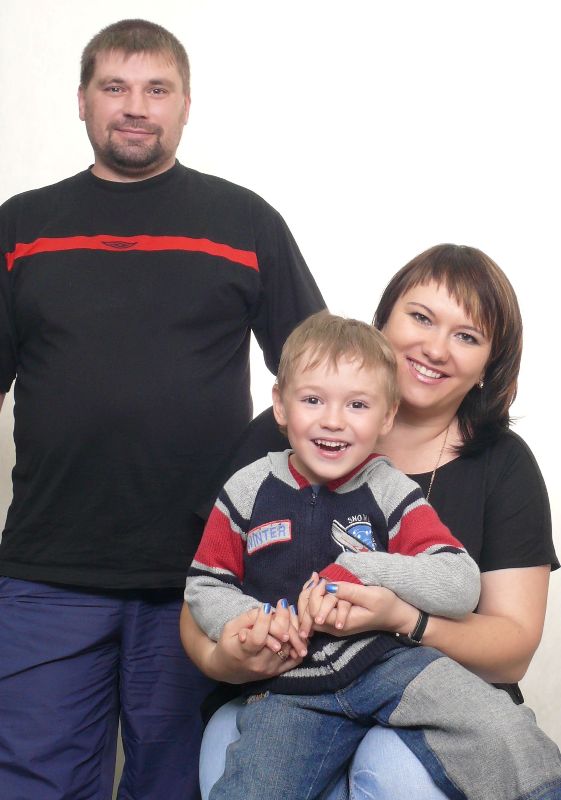 А это мы 
все 
вместе!